PCOS: - is referred to poly cystic ovary syndrome. It is the most common endocrine disease seen among women in their reproductive age, it is also called Stien Leventhal  syndrome, belonged to the one who discover it in 1935.It is also nominated as hyper androgenic chronic unovulation, poly cystic 
ovary disease, and scleroting ovarian disease.

Epidemiology
It is seen among 5-10% among women in their reproductive age.
It is seen among 50% of infertile women.
50% of women consulting for miscarriages had certain degree of poly cystic ovarian changes.
Aetiology &pathophysiology
It is an autosomal dominant disorder with multi-genicity with different theories that explain its occurrence.
Women with polycystic ovarian syndrome (PCOS) have abnormalities in the metabolism of androgens and estrogen and in the control of androgen production.
PCOS is also associated with peripheral insulin resistance and hyper insulinemia, and obesity amplifies the degree of both abnormalities. Hyperinsulinemia may also result in suppression of hepatic generation of sex hormone–binding globulin (SHBG), which in turn may increase androgenicity due to increase free androgen in the circulation.
A proposed mechanism for anovulation and elevated androgen levels suggests that, under the increased stimulatory effect of luteinizing hormone (LH) secreted by the anterior pituitary, stimulation of the ovarian theca cells is increased. These cells, in turn, increase the production of androgens (eg, testosterone, androstenedione). Because of a decreased level of follicle-stimulating hormone (FSH) relative to LH, the ovarian granulosa cells cannot aromatize the androgens to estrogens, which lead to decreased estrogen levels and consequent anovulation. Growth hormone (GH) and insulin-like growth factor–1 (IGF-1) may also augment the effect on ovarian function
Signs and symptoms
The major features of PCOS include menstrual dysfunction, anovulation, and signs of hyper-androgenism.
 Other signs and symptoms of PCOS may include the following:-
Hirsutism, infertility, obesity and metabolic syndrome, diabetes, Obstructive sleep apnea
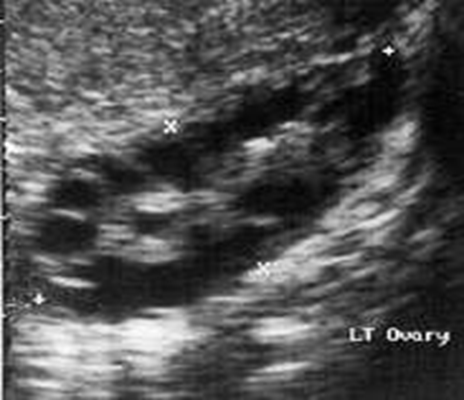 Diagnosis
On examination, findings in women with PCOS may include the following:-
Virilizing signs like hirsutism, male type of baldness, hoarseness of voice, acne and hypertension 
Enlarged ovaries: May or may not be present; evaluate for an ovarian mass testing.
Exclude all other disorders that can result in menstrual irregularity and hyper androgenic, including adrenal or ovarian tumors, thyroid dysfunction, congenital adrenal hyperplasia, hyper prolactinemia, acromegaly, and Cushing syndrome.
Baseline screening laboratory studies for women suspected of having PCOS include the following:-
*Thyroid function tests e.g. TSH, free thyroxin 
*Serum prolactin level
*Total and free testosterone levels
*Free androgen index
*Serum HCG level
*Serum 17-hydroxyprogesterone (17-OHPG) level
*Urinary free cortisol (UFC) and creatinine levels
*Low-dose dexamethasone suppression test to exclude adrenal cause,unresponsiveness of the patient to dexamethasone suppression test reflect the possibility of adrenal tumor.
*Serum insulin like growth factor (IGF)–1 level
Other tests used in the evaluation of PCOS include the following:-
*Androstenedione level, FSH and LH levels, GnRH stimulation testing, Glucose level, Insulin level and lipid test because of those patients usually had dyslipidemias
Ovarian ultrasonography, preferably using trans-vaginal approach
Presence of 8-10 luteinized un ruptured follicles of varying size up to 10mm size with elongated enlarged ovaries indicate PCO changes. 
Pelvic CT scan or MRI to visualize the adrenals and ovaries
An ovarian biopsy may be performed for histologic confirmation of PCOS; however, ultrasonographic diagnosis of PCOS has generally superseded histo-pathologic diagnosis. An endometrial biopsy may be obtained to evaluate for endometrial disease, such as malignancy
Management
Lifestyle modifications are considered first-line treatment for women with PCOS. Such changes include the following:-
-Diet with low fat like fruits, vegetables, grains and so on….
Exercise-
-Weight loss
- Stop smoking because this will increase androgen secretion.
-For those who seek fertility we can start ovulation induction by using one of the methods of induction like the use of clomiphene citrate 50mg twice daily from 2-5th day of menstrual cycle or the use of gonadotrophin accompanied with metformin capsule twice daily to reduce weight and help to treat PCOS.
Spirolonactone as potassium sparing diuretics can also be given
Certain drugs can be given to decrease weight, usually those of nutrient derivatives.
Surgery includes two methods:-
	A-Laparoscopic ovarian drilling.
	B-Traditional old method (wedge resection of both ovaries). This method carries the risk of peritubal adhesion and hence will lead to future tubal blockage this is done by removal one third of the affected ovary and removal the thick tunica albugenia which cover the affected ovary in a wedge form. It is an old surgery rarely done now a days although no definite studies show its inferiority to the above methods, but because of the big abdominal incision, longer hospital stay & the post- operative peri tubal adhesion.
For those who don’t want fertility then they may be given oral contraception for cycle regulation.
Cosmetic by hair bleaching and so on….
Androcure (cyproterone acetate) as an anti-androgenic compounds can be given to treat Hirsutism.  
PROGNOSIS
1- Evidence suggest that women with polycystic ovarian syndrome (PCOS) may be at increased risk for cardiovascular and cerebrovascular disease. Women with hyper-androgenism have elevated serum lipoprotein 
2- Approximately 40% of patients with PCOS have insulin resistance that is independent of body weight. These women are at increased risk for type 2 diabetes mellitus and consequent cardiovascular complications
3- Patients with PCOS are also at an increased risk for endometrial hyperplasia and carcinoma.
 The chronic anovulation in PCOS leads to constant endometrial stimulation with estrogen without progesterone, and this increases the risk of endometrial hyperplasia and future endometrial carcinoma.